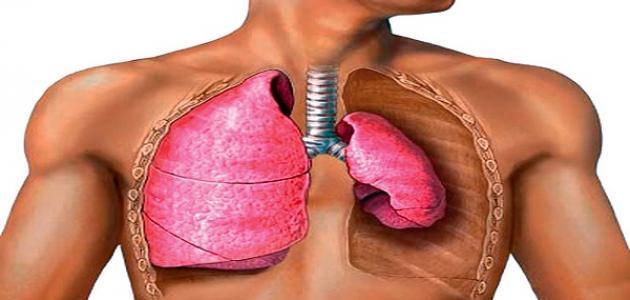 الجهاز التنفسي
ا.د مصطفى حسن عبد الكريم
ا.د مصطفى حسن عبد الكريم
وظائف الجهاز التنفسي
1- تبادل الغازات بين الهواء الجوي والدم، حيث يحصل على الاوكسجين من الهواء الجوي ويوزعه على انسجة الجسم والتخلص من ثاني اوكسيد الكاربون من مخلفات التمثيل الغذائي.
2- المحافظة على الاستقرار الجانسي للتزازن الحمضي – القلوي  PH للجسم.
3- الوقاية من الجراثيم والمواد الضارة التي تدخل الجسم مع الشهيق حيث يقوم النسيج الظاهر الموجود بالجهاز النفسي بهذه الوظيفة بما يتميز به من اليات تمنع تسرب المواد الضارة من الدخول الى الجسم.
4- النطق المستخدم في الكلام والغناء وغيرها ووسائل الاتصال.
5- تنظيم حرارة الجسم بالتخلص من الحرارة والماء الزائد من الجسم.
ا.د مصطفى حسن عبد الكريم
التهوية الرئوية اثناء التدريب
ا.د مصطفى حسن عبد الكريم
كيفية قياس الاحجام الرئوية
يعكس قياس الاحجام الرئوية المختلفة مدى المقدرة على زيادة عمق التنفس، ويتم قياس هذه الاحجام بواسطة جهاز Spirometer .
ا.د مصطفى حسن عبد الكريم
التغيرات التي تحدث خلال عملية التهوية الرئوية اثناء التدريب
1- يزيد حجم هواء التنفس في الدقيقة اثناء التدريب، وهو يعني زيادة استهلاك الاوكسجين.
2- زيادة عملية التهوية الرئوية لغرض التخلص من ثاني اوكسيد الكاربون اكثر من الحصول على الاوكسجين على الاقل تحت تاثير الحمل البدني القصوي.
3- التهوية الرئوية تزيد بدرجة اكبر كثيرا من استهلاك الاوكسجين.
4- ان حجم الهواء التنفسي خلال الدقيقة الواحدة او التهوية الرئوية لا تعتبر عاملا معوقا للحد الاقصى لاستهلاك الاوكسجين.
5- الشخص المدرب يستخدم تهوية رئوية اقل من غير المدرب عند اداء نفس الحمل البدني وبنفس انتاجية ثاني اوكسيد الكاربون، اي ان اداءه يتصف بالاقتصادية من الناحية الفسيولوجية.
يصل الحد الاقصى  للتهوية الرئوية  الى مقادير عالية تصل الى 180 لتر / الدقيقة، وهذا يعني زيادة التهوية الرئوية 25 – 30 ضعف حجمها اثناء الراحة، اذا ان حجمها اثناء الراحة يتراوح ما بين 10 – 25 مرة في الدقيقة
ا.د مصطفى حسن عبد الكريم
التغيرات اثناء الاستشفاء
1- النقص المفاجئ في التهوية الرئوية بمجرد توقف التدريب، ويرجع ذلك الى توقف النشاط الحركي، وبالتالي توقف التنبيه العصبي الناتج عن المستقبلات الحسية بالمفاصل والعضلات.
2- بعد النقص المفاجئ في التهوية الرئوية يتم نقص تدريجي ويرتبط تدرج الانخفاض بدرجة شدة الحمل البدني فكلما ارتفعت شدة الحمل البدني تطول فترة استشفاء التهوية الرئوية، وهذه التغيرات ترتبط الى نقص التنبيه الناتج عن نقص انتاج ثاني اوكسيد الكاربون.
ا.د مصطفى حسن عبد الكريم
جدول يوضح تغيرات التهوية الرئوية قبل واثناء وبعد التدريب
ا.د مصطفى حسن عبد الكريم
تكيفات التهوية الرئوية
ا.د مصطفى حسن عبد الكريم
تبادل الغازات:يعرف تبادل الغاز بانه العملية التي يتم خلالها تبادل الغاز بين الحويصلات الرئوية والشعيرة الدموية وبين غشاء النسيج والظفيرة الدموية حيث تميل الغازات الى الانتقال من المناطق الاعلى تركيزا الى الاقل تركيزا.                                                   مراحل تبادل الغازات
ا.د مصطفى حسن عبد الكريم
النسب المئوية لمكونات حجم الهواء خلال الشهيق الزفير والحويصلات
ا.د مصطفى حسن عبد الكريم
نقل الاوكسجين وثاني اوكسيد الكاربون
ا.د مصطفى حسن عبد الكريم